Повязала Осень пёстрый фартукИ ведёрки с красками взяла.Ранним утром, проходя по парку,листья позолотой обвела.
Ф.И.ТютчевЕсть в осени первоначальнойКороткая, но дивная пора – Весь день стоит как бы хрустальный, И лучезарны вечера…
Иван Иванович Шишкин
Закружила осеньРыжие метели,Золотые листьяС клёнов полетели…
Алексей Кондратьевич Саврасов
А.С.ПушкинУнылая пора! Очей очарованье!Приятна мне твоя прощальная краса –люблю я пышное природы увяданье,В багрец и золото одетые леса…
Исаак Ильич Левитан
«Золотая осень»
К. Кедров
Скинуло кафтан зелёный лето,
Отсвистели жаворонки всласть.
Осень, в шубу жёлтую одета,
По лесам с метёлкою              прошлась.
Что перед нами?
картина
Исаака Левитана
«Золотая осень»
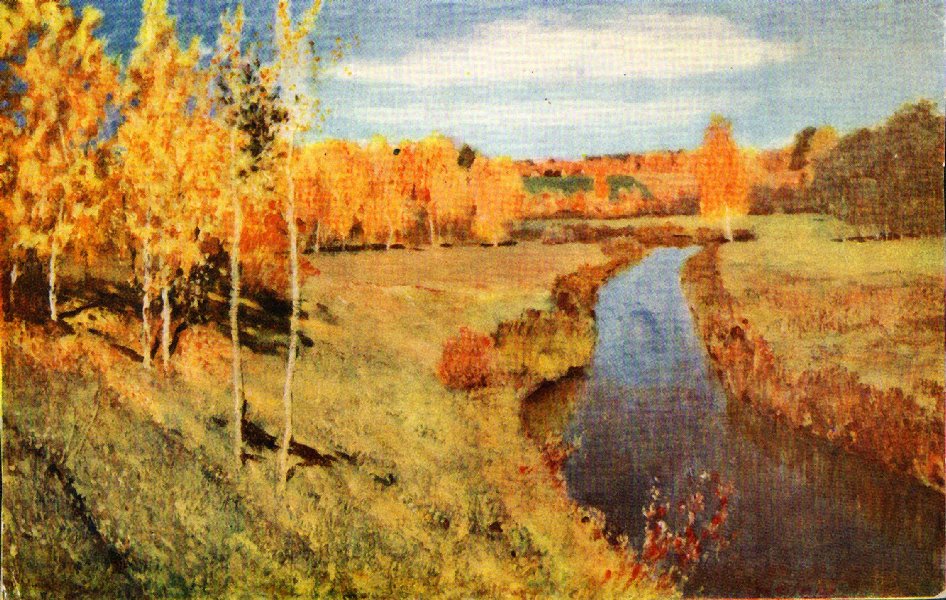 Что художник изобразил на картине?
изобразил
природу 
в осеннюю пору
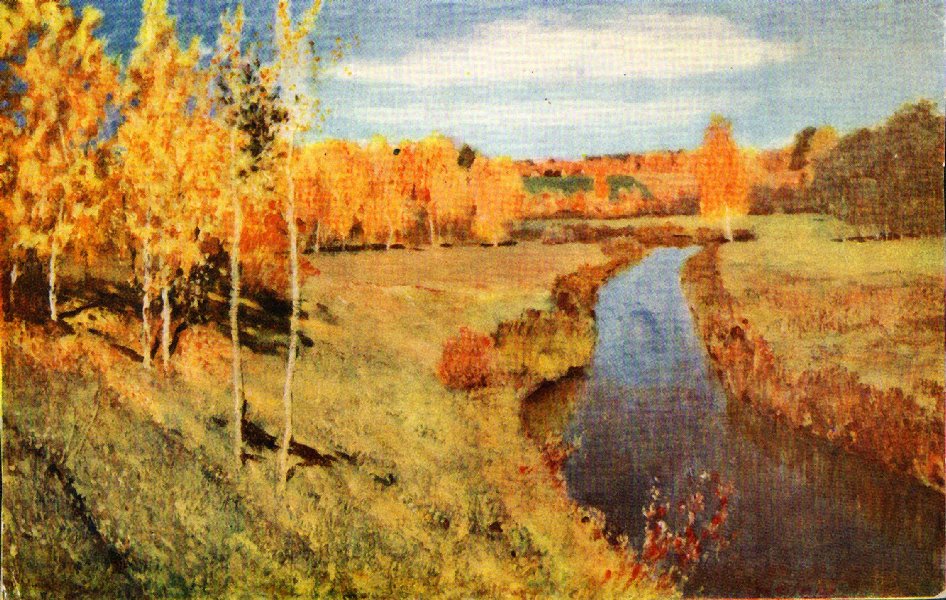 Что мы видим на переднем плане картины?
   берёзовую рощу    (берёзовый лесок)
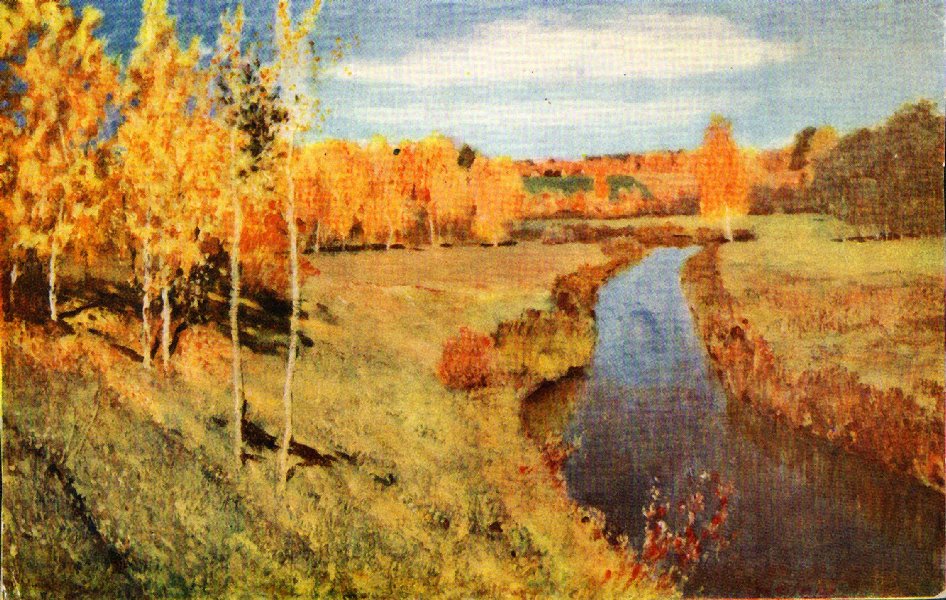 Опиши березки.
   листочки берёзки стали …
   многие листья …
   под берёзками лежит …
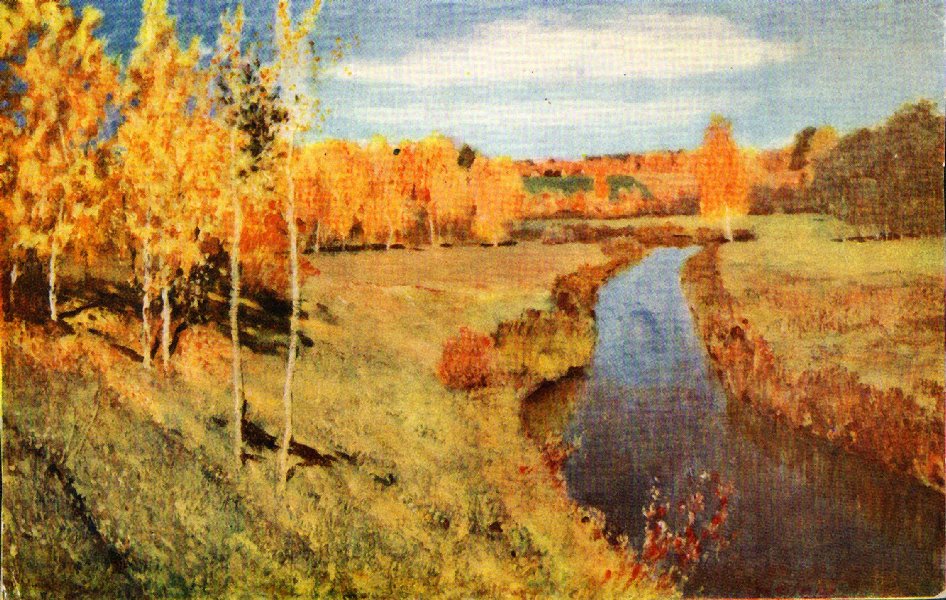 Что мы видим на заднем плане картины?
лес , поле
посажена озимая пшеница
она уже взошла и …
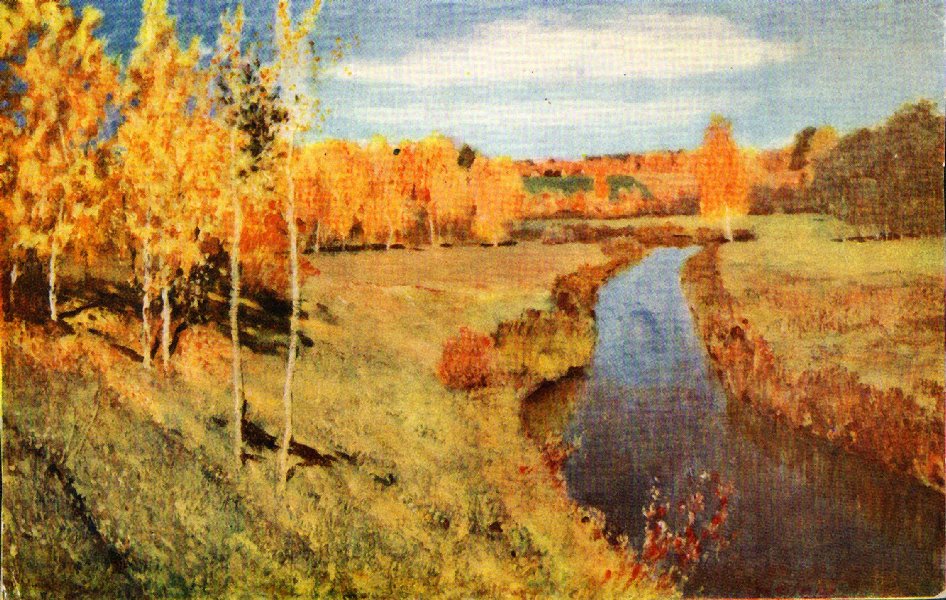 Что ещё художник изобразил на картине?
речку
вода …. холодная
художник изобразил воду ….
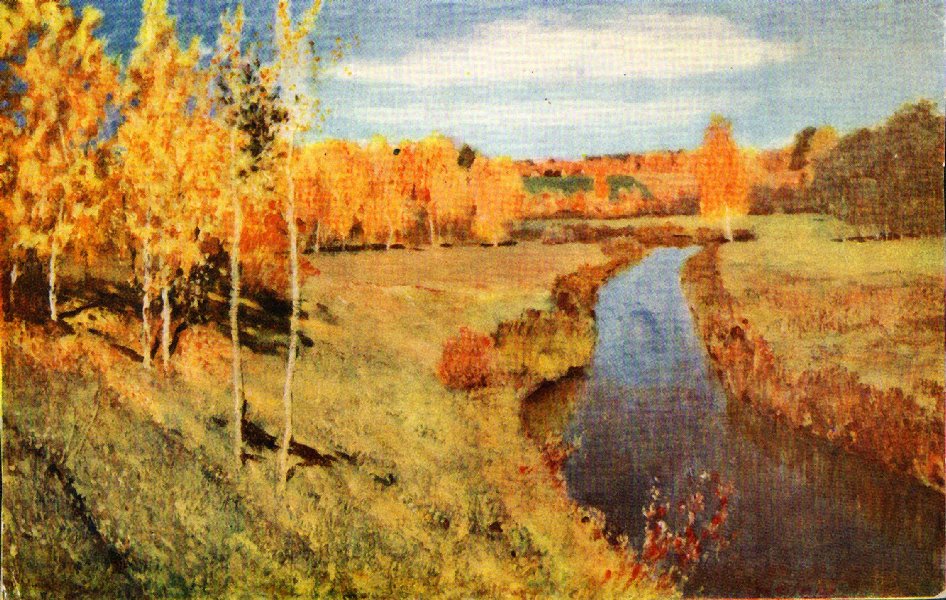 Какой день?
солнечный
… озаряет всё …
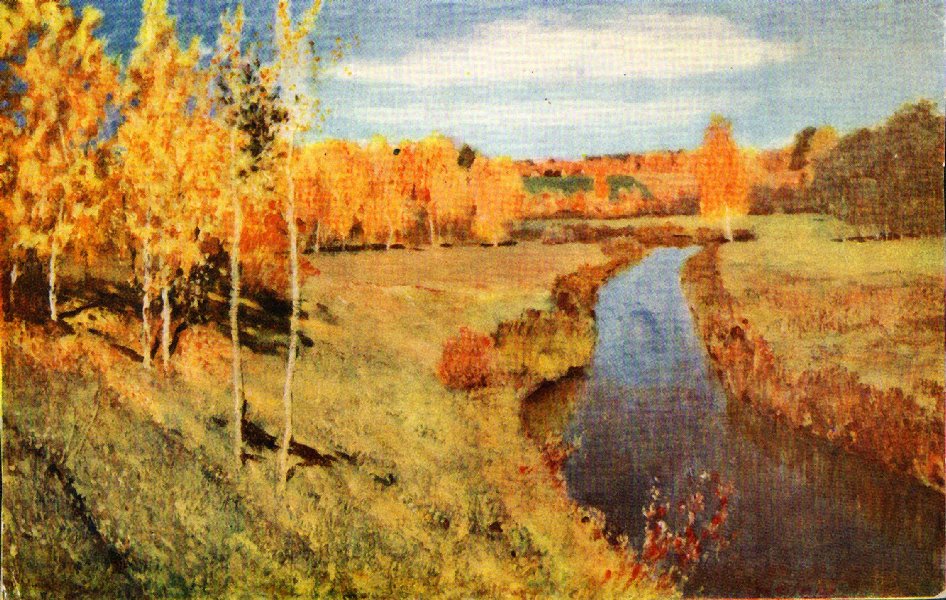 Вам понравилась картина И.Левитана?
Почему она понравилась вам?
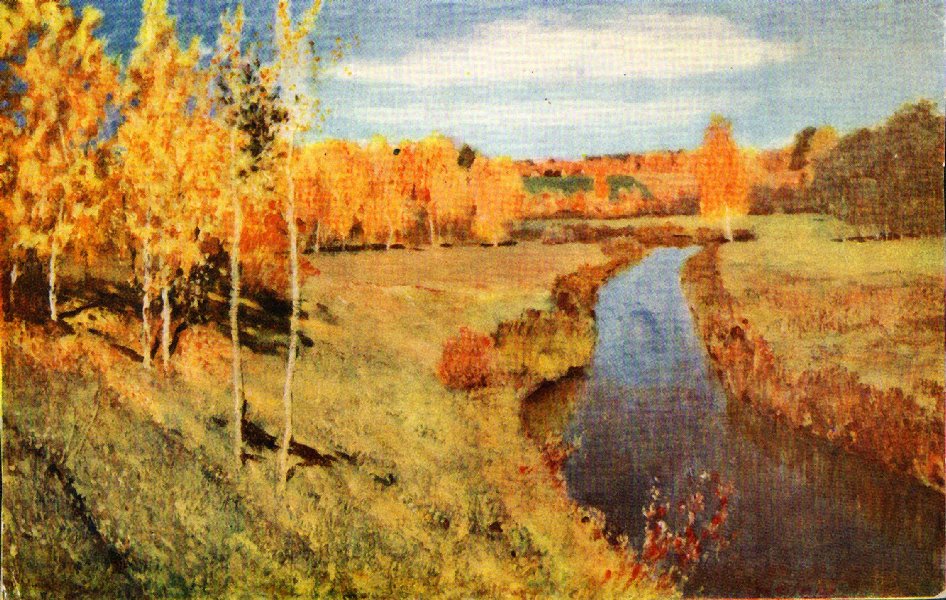